PASAR UANG
Manajemen Portofolio dan Investasi
Kelas A
Ekonomi Pembangunan 2016
Pasar Uang adalah ….
Pasar tempat suatu pihak meminjam dana dari pihak lainnya pada tingkat bunga tertentu dan biasanya untuk jangka waktu di bawah satu tahun. Jangka waktu pinjaman bisa bervariasi, mulai dari satu hari sampai satu tahun.
Pelaku Utama
1
Bank Komersial
& Bank Sentral
2
Pemerintah
Perusahaan
3
4
Government-Sponsored Enterprises dan Short term Investment Pools
5
Money market mutual funds (MMFs) *USA
6
Money Market Funds  *USA
7
Short-term investment funds (STIFs) *USA
8
Local Government investment Pools (LGIPs) *USA
Dealers dan Brokers
9
Pelaku Utama
Fungsi
Accumulation of wealth
menempatkan  liquid assets mereka pada piranti-piranti pasar uang
Allocation of wealth
Sarana penyaluran kebijaksanaan
mendiversifikasi asset
Likuiditas
Informasi
Memberikan informasi bagi pelaku pasar uang
Investor mengelola dana jangka pendek
Karakteristik
1
Menyediakan fasilitas atau jaringan transaksi jual beli aset finansial
2
Mempertemukan pihak yang memiliki surplus dana dengan pihak yang mengalami defisit
3
Transaksi dalam pasar uang sebagian bersifat jangka pendek
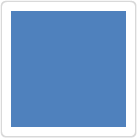 4
Memenuhi kebutuhan dana jangka pendek overnight sampai dengan jangka waktu jatuh tempo satu tahun
5
Menyediakan outlet investasi bagi pihak surplus dana jangka pendek
Risiko Pasar Uang
Market Risk
Reinvestment risk
M
R
memaksa investor menempatkan pendapatan yang diperoleh dari surat-surat berharga ke investasi yang berpendapatan rendah
risiko yang timbul akibat fluktuasi harga, suku bunga, dan pergerakan nilai tukar
Default Risk
Fundamental risk
D
F
risiko yang timbul karena pembayaran yang tidak terpenuhi pada saat tagihan jatuh tempo;
Risiko akibat perubahan kondisi makro-ekonomi, moneter, fiskal, dan kebijakan lainnya pemerintah.
Instrument Pasar Uang
Instrument Pasar Uang
Study Case
SUN (Surat Utang Negara) adalah surat berharga yang berupa pengakuan utang, baik dalam mata uang rupiah maupun valuta asing yang dijamin pembayaran pokok dan bunganya oleh Negara RI sesuai dengan masa berlakunya (paling lama 12 bulan dengan pembayaran bunga secara diskonto). 
Pada tahun 2019, pemerintah akan melakukan lelang penjualan Surat Utang Negara (SUN) dalam mata uang rupiah untuk memenuhi sebagian dari target pembiayaan dalam APBN 2019. 
harga SUN masih akan bergerak bervariasi dengan masih berpeluang untuk mengalami kenaikan yang didorong oleh penguatan nilai tukar rupiah terhadap dolar Amerika Serikat.
Hal ini berdampak kepada para pelaku pasar yang semakin optimis terhadap kondisi pasar global
Perkembangan Pasar Uang
A
K
T
S
H
N